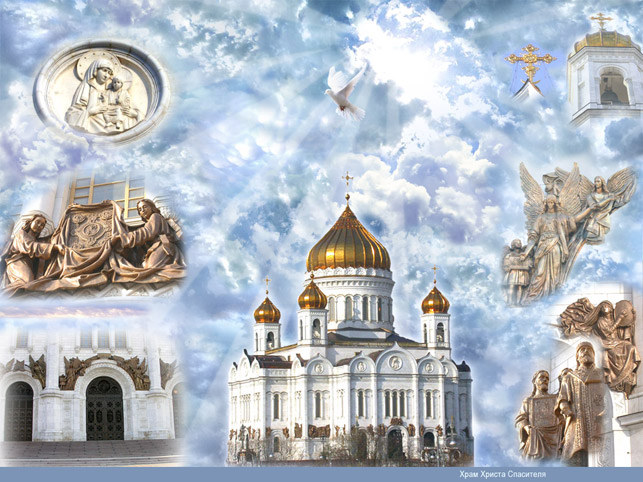 Устройство архитектуры православного храма
Автор: Калашникова Ирина Юрьевна
МОУ СОШ № 1 г.Новоульяновска Ульяновской области
Тот, кто не интересуется историей, прошлым, объединяет настоящее. 
     Из трёх делений времени – настоящее, будущее, прошлое – самое ответственное – настоящее, самое манящее – будущее, самое богатое – прошлое. 
                                     Д.Лихачёв.
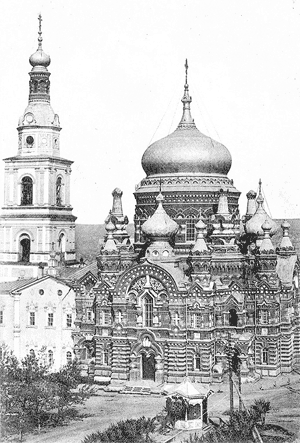 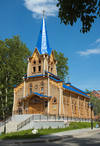 Храм – это культовое здание для  выполнения религиозных обрядов.

Храмом можно назвать и христианскую церковь, и мусульманскую мечеть, и буддийский храм.
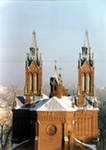 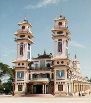 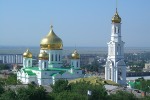 Чем же церковь отличается от собора?
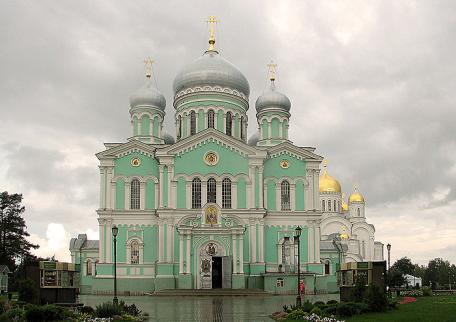 Собор – это главный храм города или монастыря, где богослужение проводит Высшее духовное лицо.
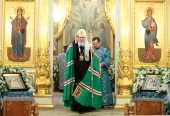 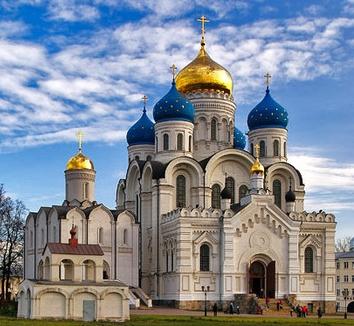 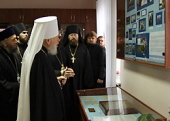 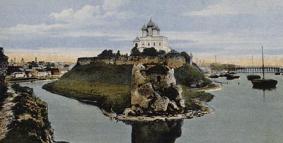 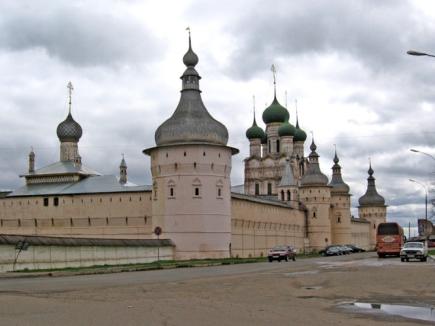 В центре любого  города на самом высоком и красивом месте, посреди большой площади строили храм – главный собор. Жители всей округи собирались на церковные службы (отсюда и слово «собор»), здесь же читали княжеские указы, провозглашали важные решения. Собор имел огромное значение в жизни людей, вид его показывал могущество, славу города и его князя.
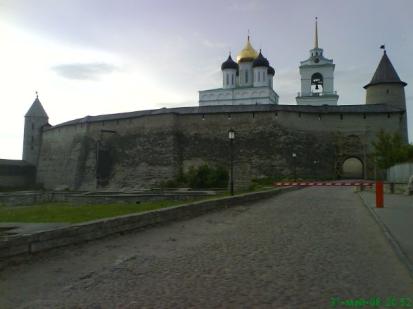 Первые храмы на Руси стали строить с принятием христианства.
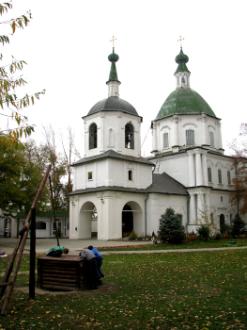 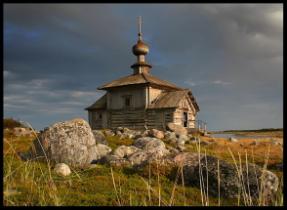 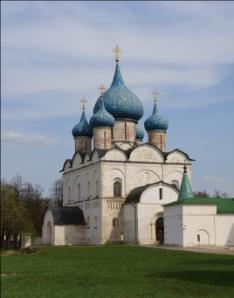 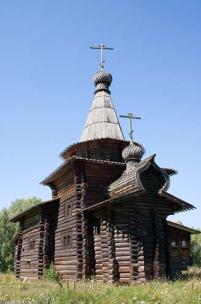 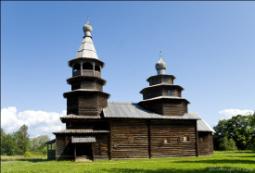 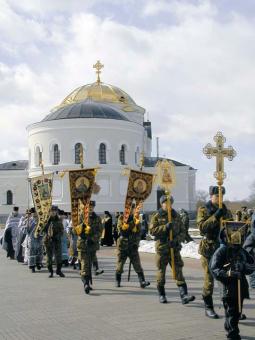 Храм-здание, в котором происходят религиозные обряды: венчания, крещения, отпевания. Приходят верующие с целью душевного исцеления. В соборах русские воины давали клятву, уходя в бой, защищать Родину. Обращаются в храмы и в радости и в горе.
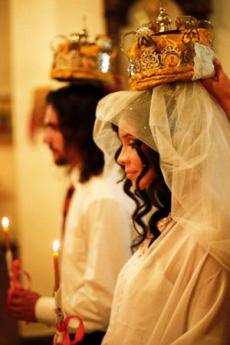 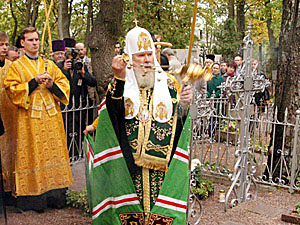 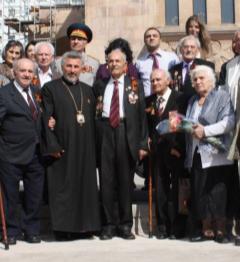 Православный храм своим силуэтом напоминает горящую свечу, символизируя пламенность молитвы человека, обращенной к Богу. Строение храма выражает единство мира земного (кубическое основание) и небесного (купола, взмывшие ввысь).
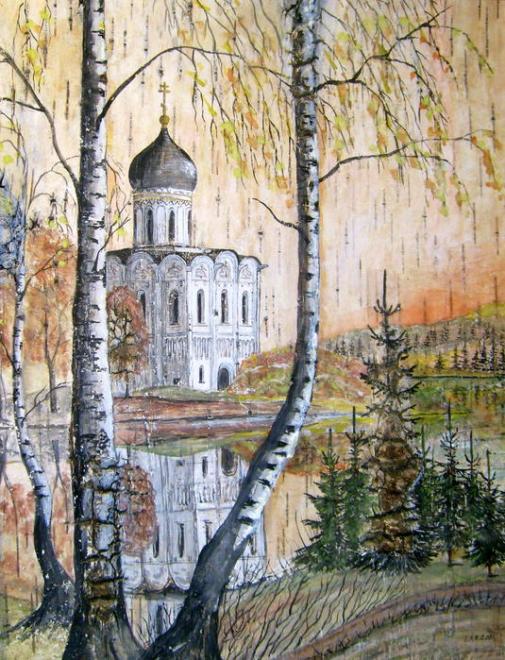 О
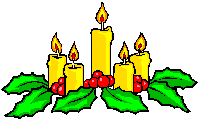 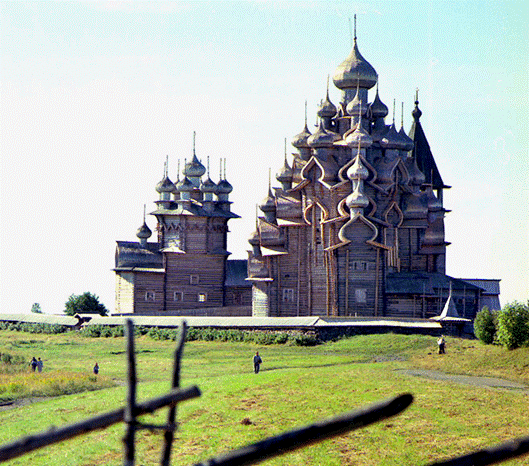 Возводились церковные здания из дерева, камня и кирпича. Издавна в России строительным материалом служил лес, из него возводились все жилые и хозяйственные постройки, оборонительные сооружения.
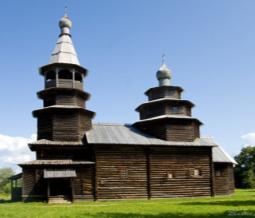 В древности и храмы были деревянными, но потом по традиции, перенятой у Византии, их стали строить из камня, который был намного прочнее и долговечнее дерева, не боялся пожаров, бывших в те времена обычным явлением.
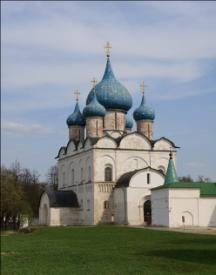 Несмотря на всю тяжеловесность строительного материала, зодчие православных храмов добивались удивительной легкости своих творений, устремленных ввысь.
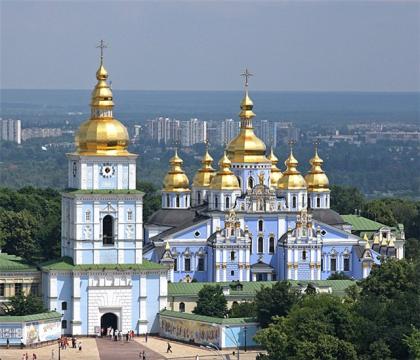 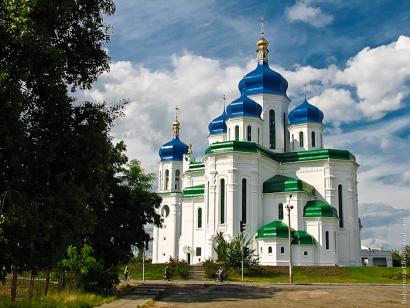 Внешний вид православного храма напоминал богатыря, стоявшего на страже: прочные стены, небольшие щелевидные оконца, шлемовидный купол горит золотом.
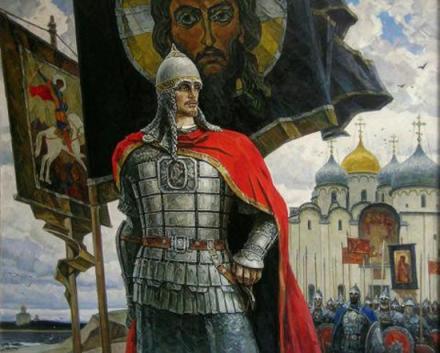 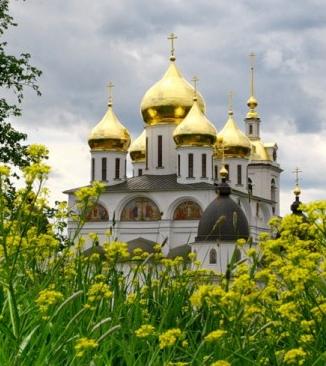 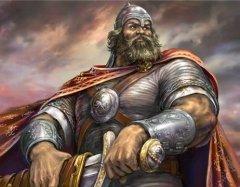 Храмы делятся на  шатровые и купольные.
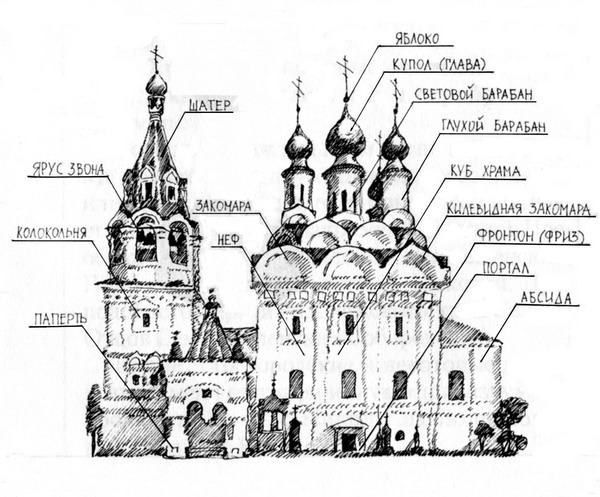 Купольный храм
Шатровый храм
Шатровые храмы
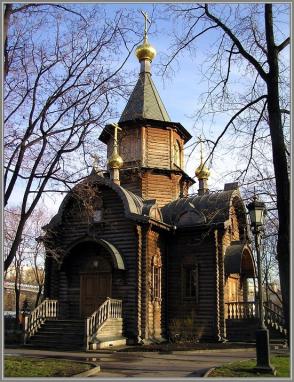 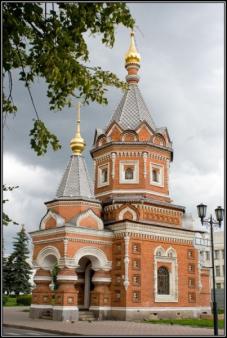 Особый архитектурный тип. 
Вместо купола здание храма завершается шатром.
 Они  бывают деревянными и каменными.
 Каменные шатровые храмы появились в начале 16 века и не имеют аналогий в архитектуре других стран.




 До недавнего времени первым древнерусским каменным шатровым храмом считалась церковь Вознесения в Коломенском (1529–1532)
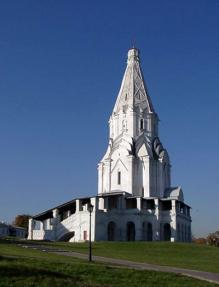 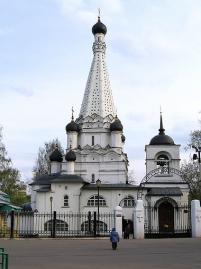 Устройство купольного храма
Паперть 
– это главный вход в собор
Портал
- боковые двери
Основание - кубическое
Стены собора имеют очень мало окошек, похожих на узкие щели. Зато внутри помещения - свет льётся из-под купола – сверху, т.е. это свет, идущий с небес!
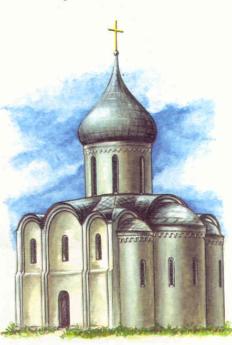 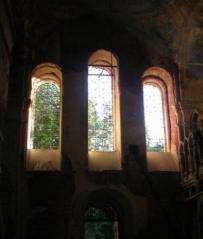 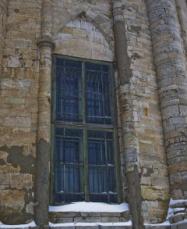 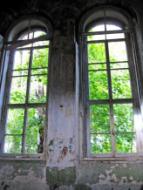 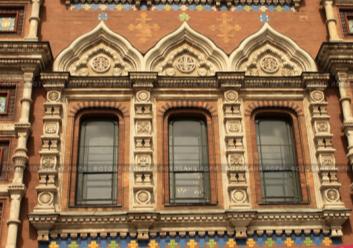 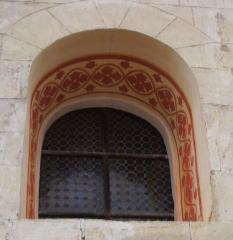 Главный купол
Барабан
Главным украшением собора являются купола. 

    Каждый купол стоит на барабане.

Главную роль в композиции храма играет центральный купол.
Барабан
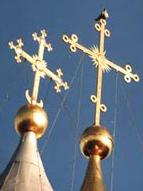 На его острие – круглое «яблочко» с которого возвышается крест.
Крест
Яблочко
Красой он чудною сияет,
Где жизни цель, 
конец пути, -
То крест Христов;
 он озаряет,
Чтоб не во мраке нам идти
Крест на куполе выражает идею храма как Дома Божия.
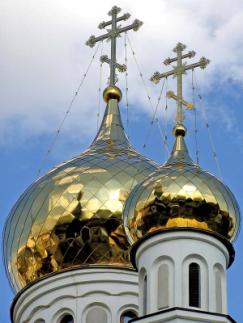 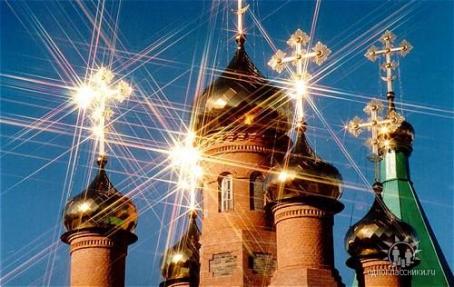 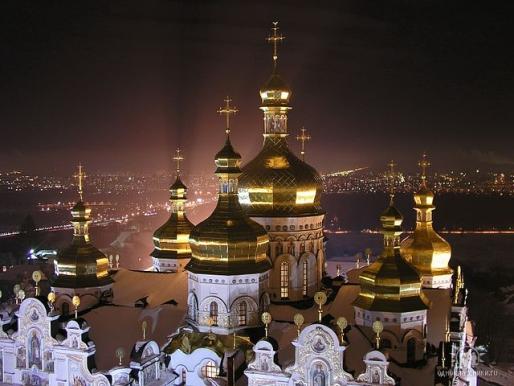 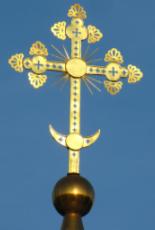 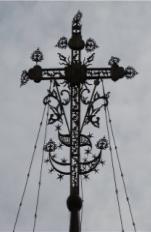 Многоглавие храмов
Количество глав храма раскрывает в числовой символике иерархию устроения небесной Церкви.
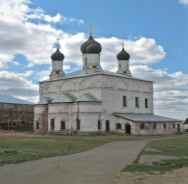 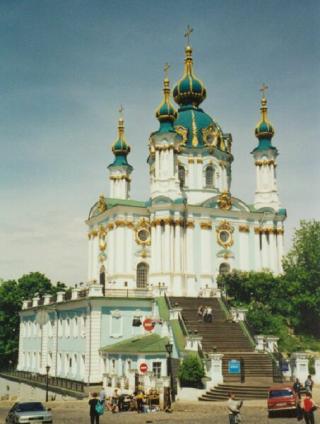 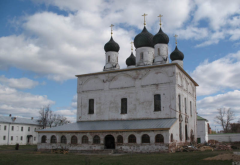 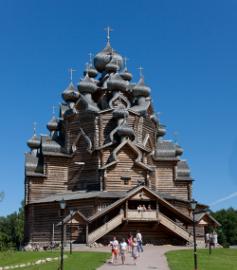 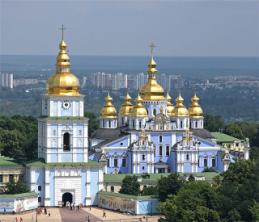 Одна глава знаменует единство Бога.
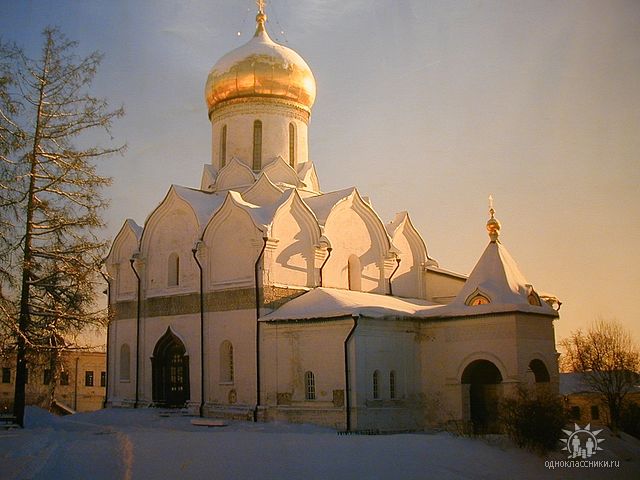 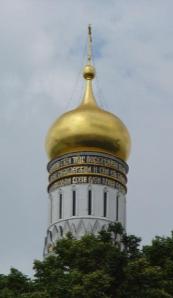 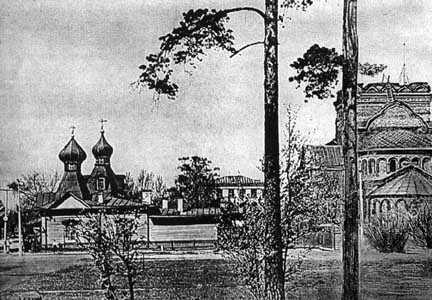 Две главы соответствуют двум естествам Богочеловека                                 Иисуса Христа.
Три главы знаменуют Святую Троицу.
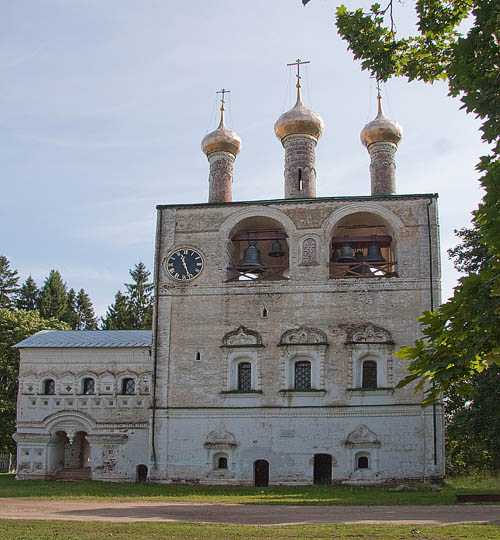 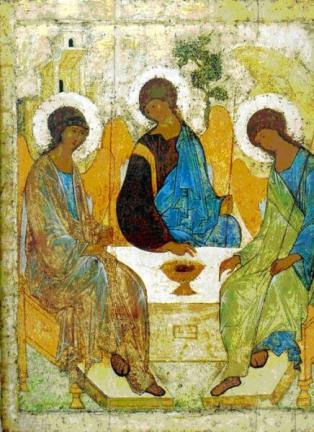 Четыре главы обозначают Четвероевангелие и его распространение на четыре стороны света.
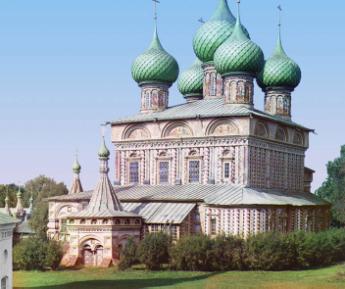 Пять глав обозначают Господа Иисуса Христа и четырех евангелистов.
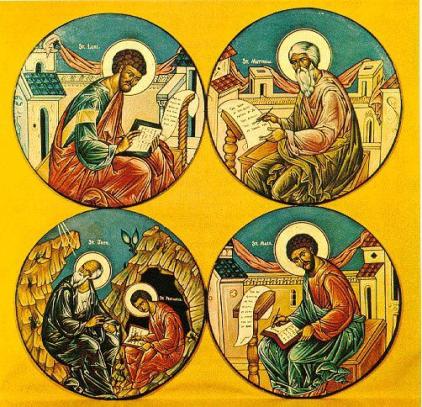 Семь глав знаменуют семь таинств Церкви, семь даров Святого Духа, семь Вселенских соборов.
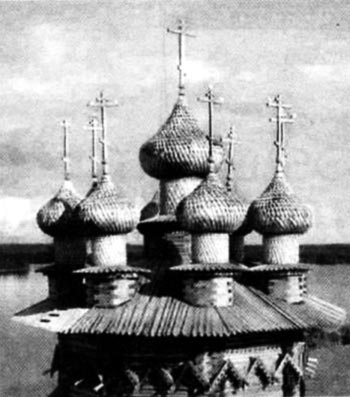 Девять глав связаны с образом небесной Церкви, состоящей из девяти чинов ангелов и девяти чинов праведников.
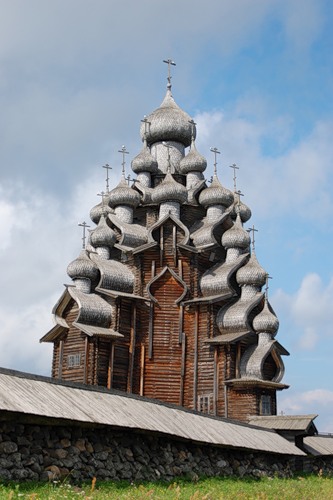 Тринадцать глав – знамение Господа Иисуса Христа и двенадцати апостолов.
Цвет купола тоже символичен: золотой - 
символ небесной славы,храм посвящен Христу
Голубые и синие – Пресвятой Богородице
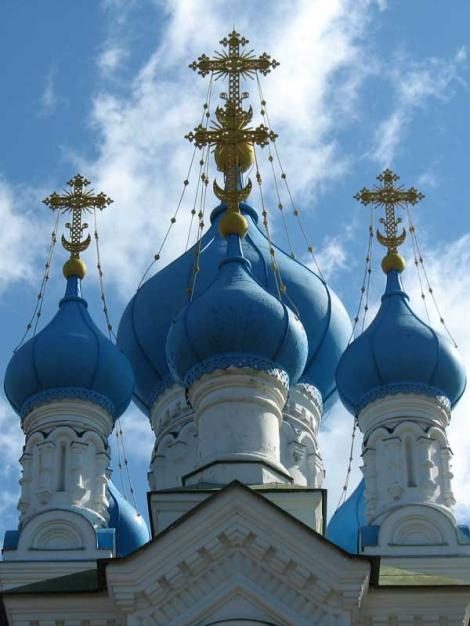 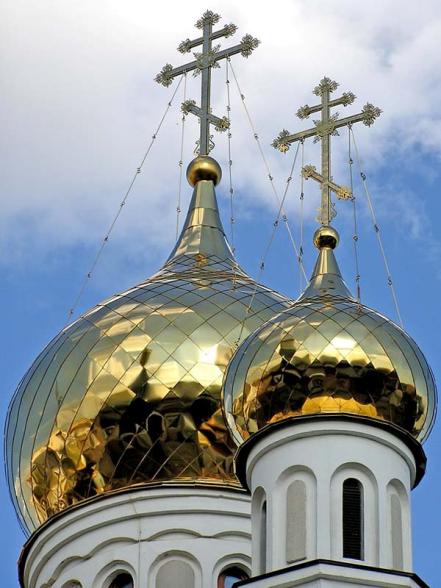 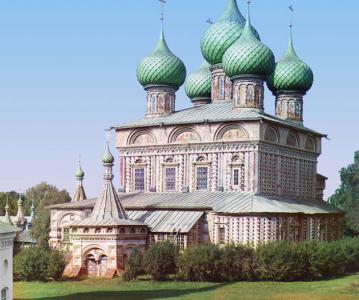 Зеленые купола посвящались Троице и символизировали Святой Дух
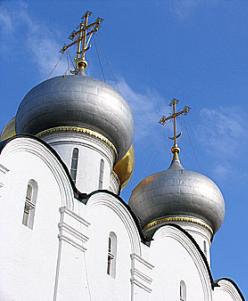 Серебряные купола -  посвящались святым
Самостоятельная работа учащихся
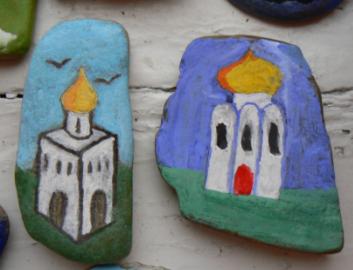 1 группа – на альбомных листах, акварелью
2 группа – на речных камешках, гуашью.
3 группа – на листах, подготовленных для работы в технике «Граттаж»
Подведение итогов урока
Посвящён Христу
Золотой купол
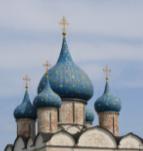 Пресвятой Богородице
Синие, синие со звёздами купола
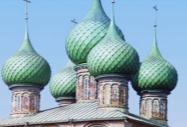 Троице, символизируют Святой Дух
Зелёные купола
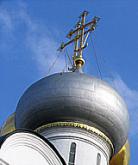 Серебряные купола
Посвящены святым
Подведение итогов.
Проверь себя:Виды куполов  - шатровые и купольные.
На примере храма Василия Блаженного, который красуется на Красной площади в Москве
определи какие из этих башен относятся к шатровым
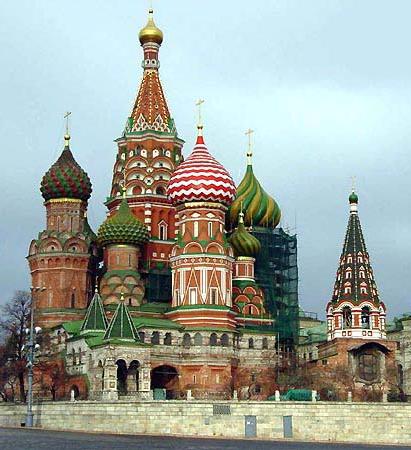 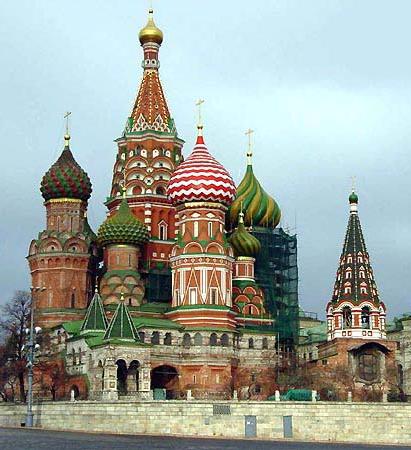 Шатровый
2
3
1
4
Шатровый
5